Swedish CERT-forum
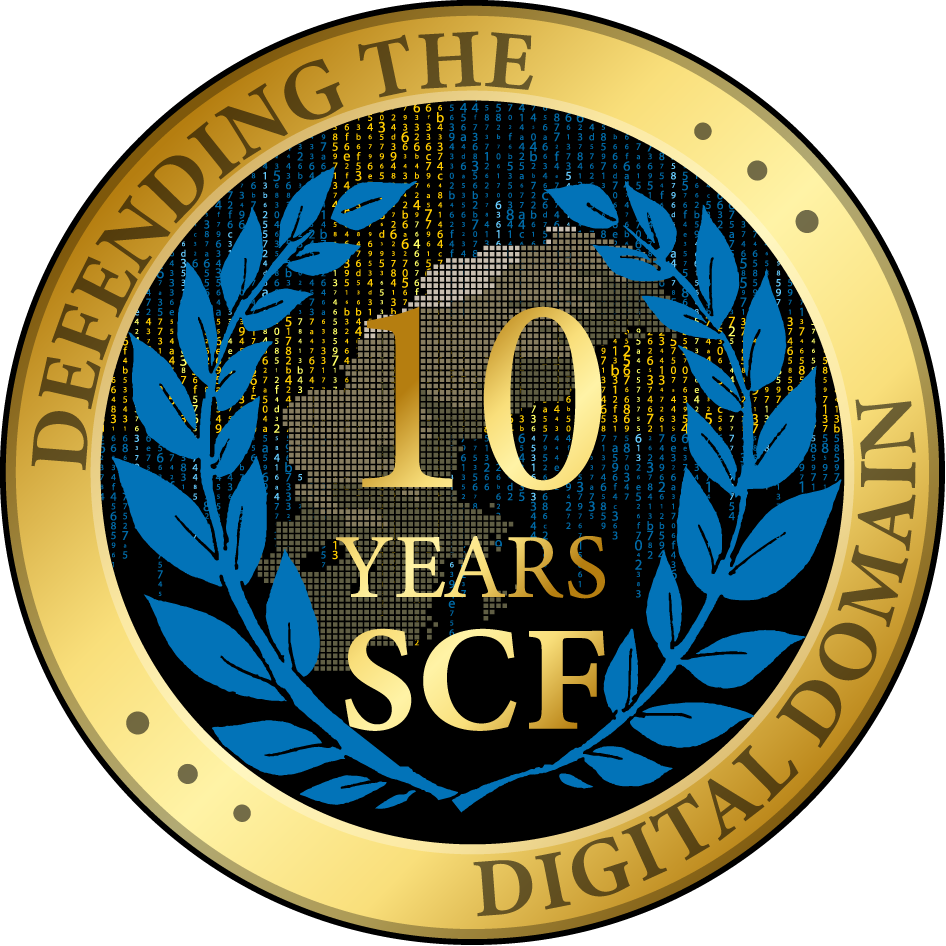 Karin Lindström, duty officer, CERT-SE
TLP CLEAR
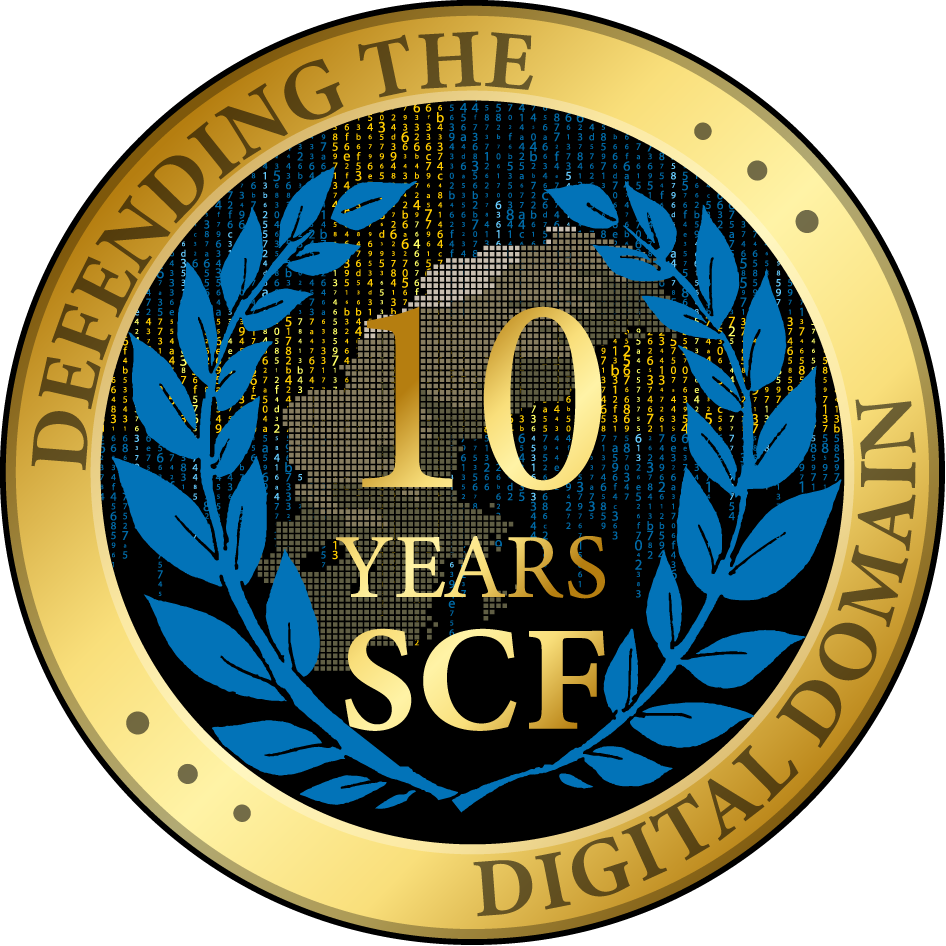 Founded in 2013
An unofficial public-private partnership
Effective and efficient cooperation in the cyber security arenda
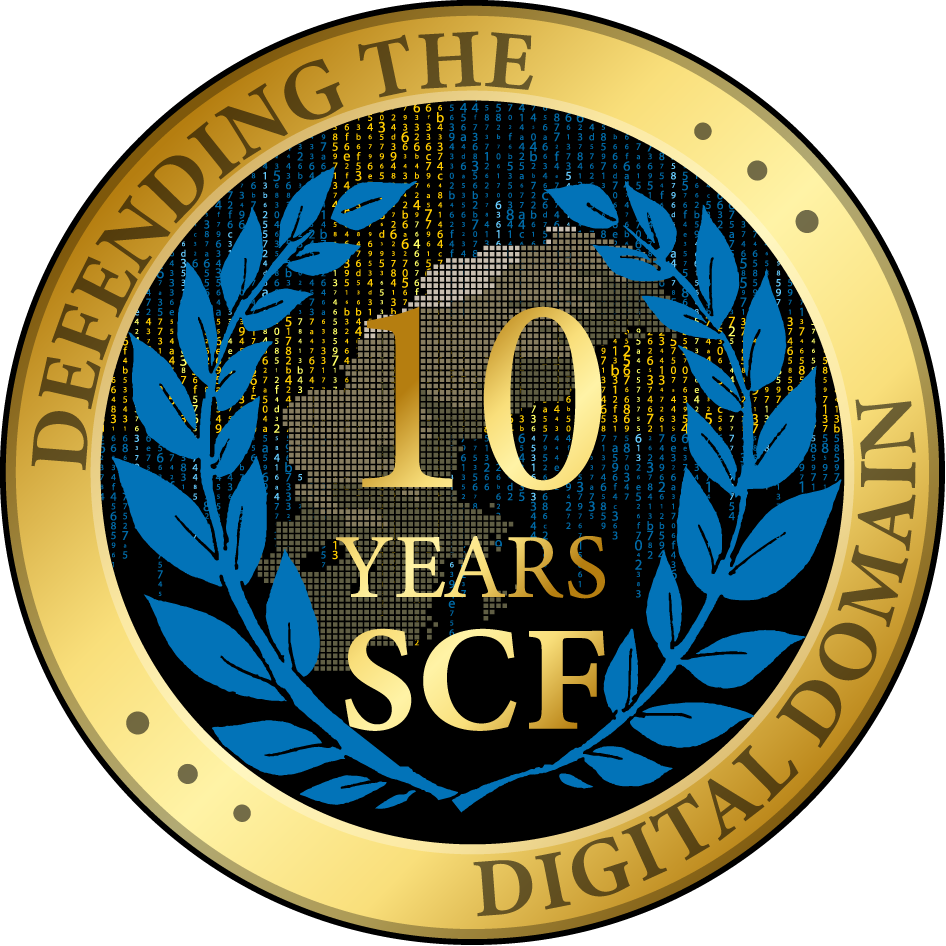 16 organisations
Informal guidelines 
4 meetings/year
The purpose of the forum
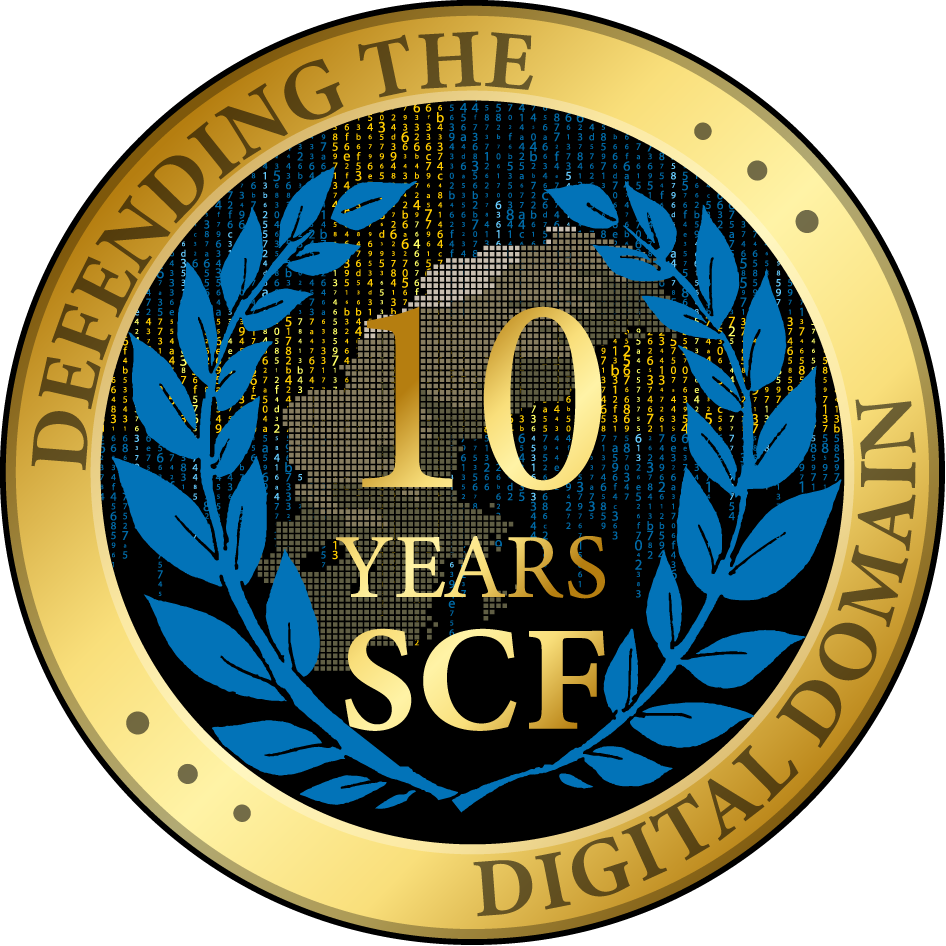 Consensus is the key 
No ownership 
Exchange of knowledge and experience
Trust
Combining the public and private sector
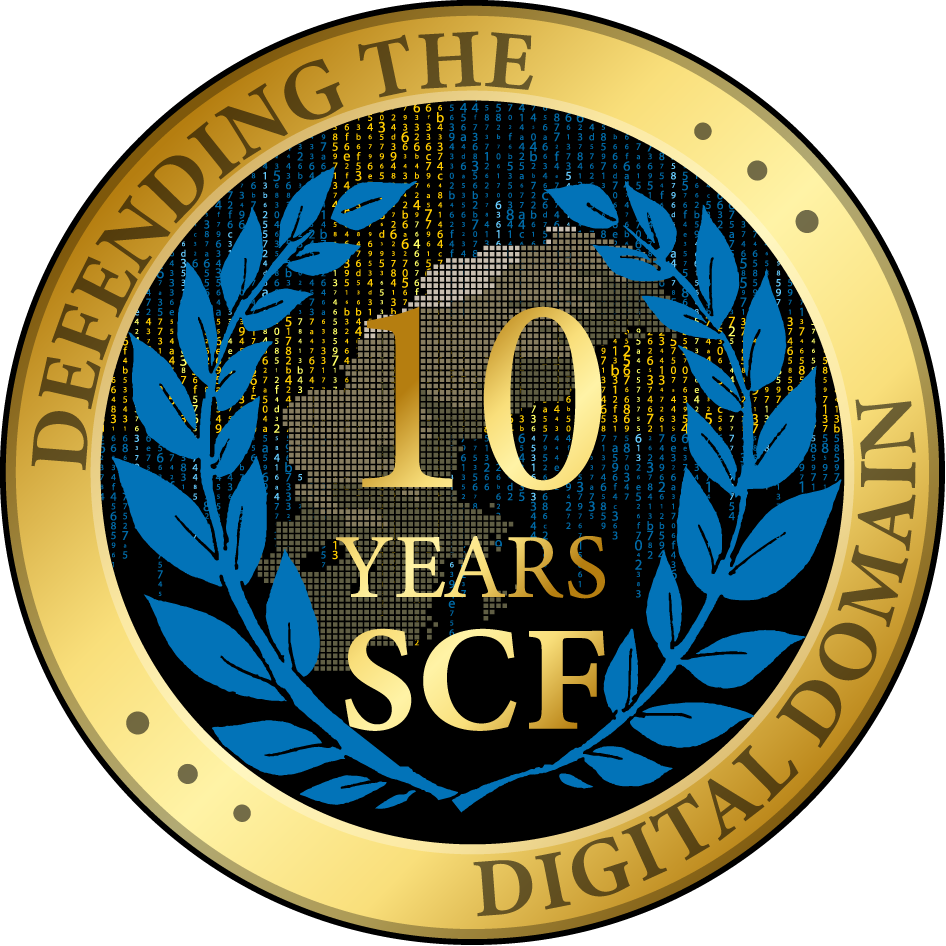 Is it possible to start a cert-forum in your contry?
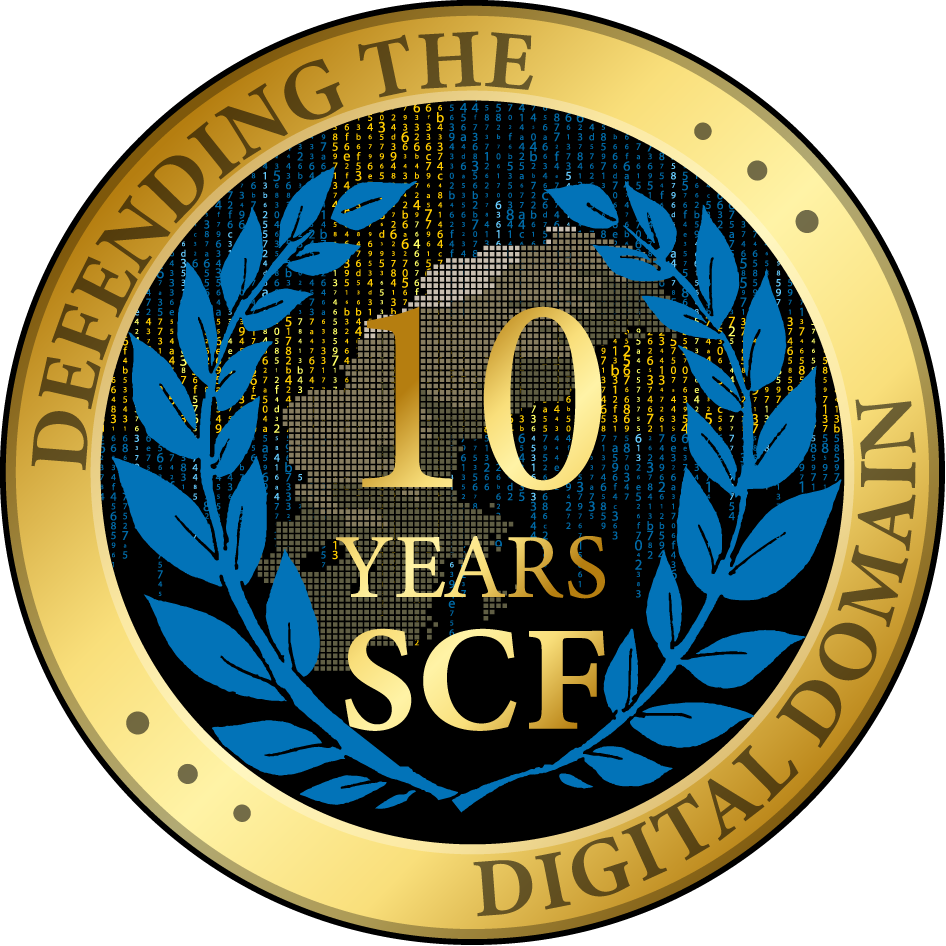 Thanks!

If you have questions – karin.lindstrom@cert.se